Ритмика русского пентаметра XIX века*
*Презентация подготовлена на основе исследования, проведённого в рамках работы в научно-учебной группе «Современные компьютерные методы исследования стиха и прозы» Национального исследовательского университета «Высшая школа экономики» под руководством проф. Е. В. Казарцева

Диана Романова

2023
Классификация авторов по богатству ритма (А. Белый)
I категория. Тютчев, Жуковский, Пушкин, Лермонтов, Баратынский, Фет.
II категория. Языков, Полонский, Каролина Павлова.
III категория. Поэты XVIII и начала XIX столетия, Некрасов.
IV категория. Майков, Случевский, гр. А. Толстой, Бенедиктов.

(“Лирика и эксперимент”)
0 категория. П. А. Вяземский, В. К. Кюхельбекер
Факторы формирования ритмического разнообразия
Собственно стихотворные (внутренние)
Профиль ударности
Количество типов ритмических слов
Длина ритмических слов 
Цезура как регулятор распределения слов в первой части стиха
Языковые (внешние)
Части речи
Синтаксис
А. С. Пушкин
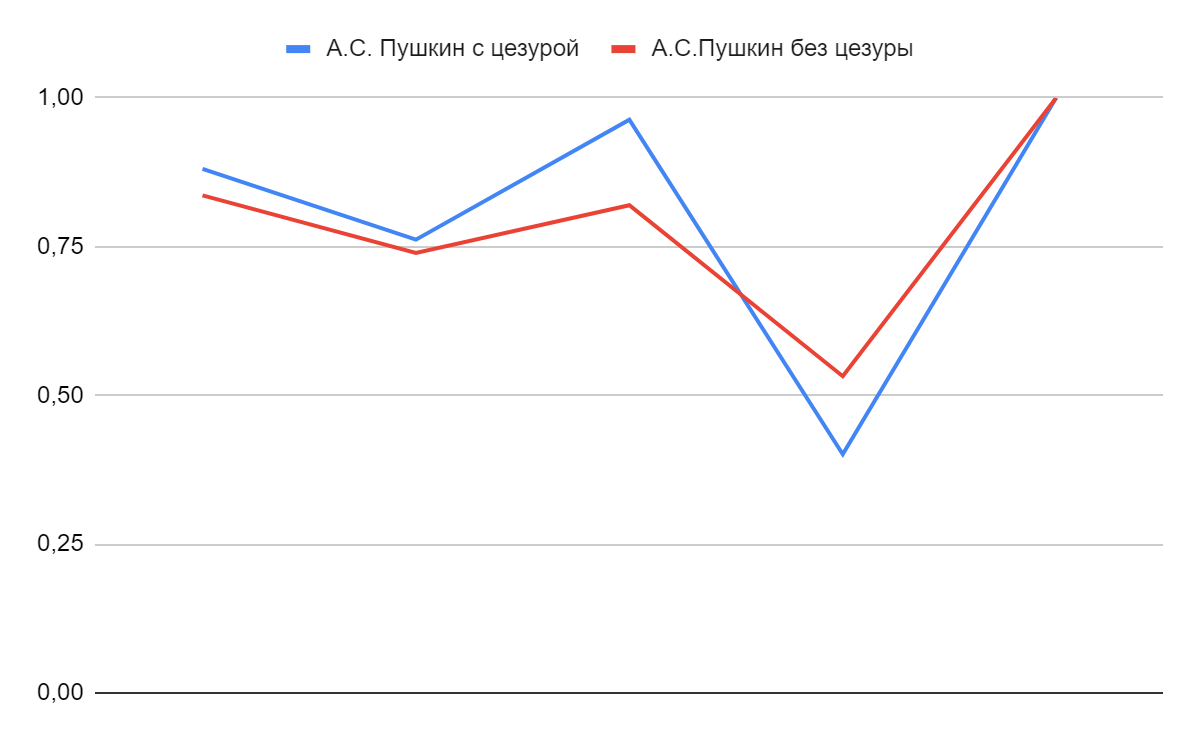 1813-1836

Полноударность 22,69%
В. А. Жуковский
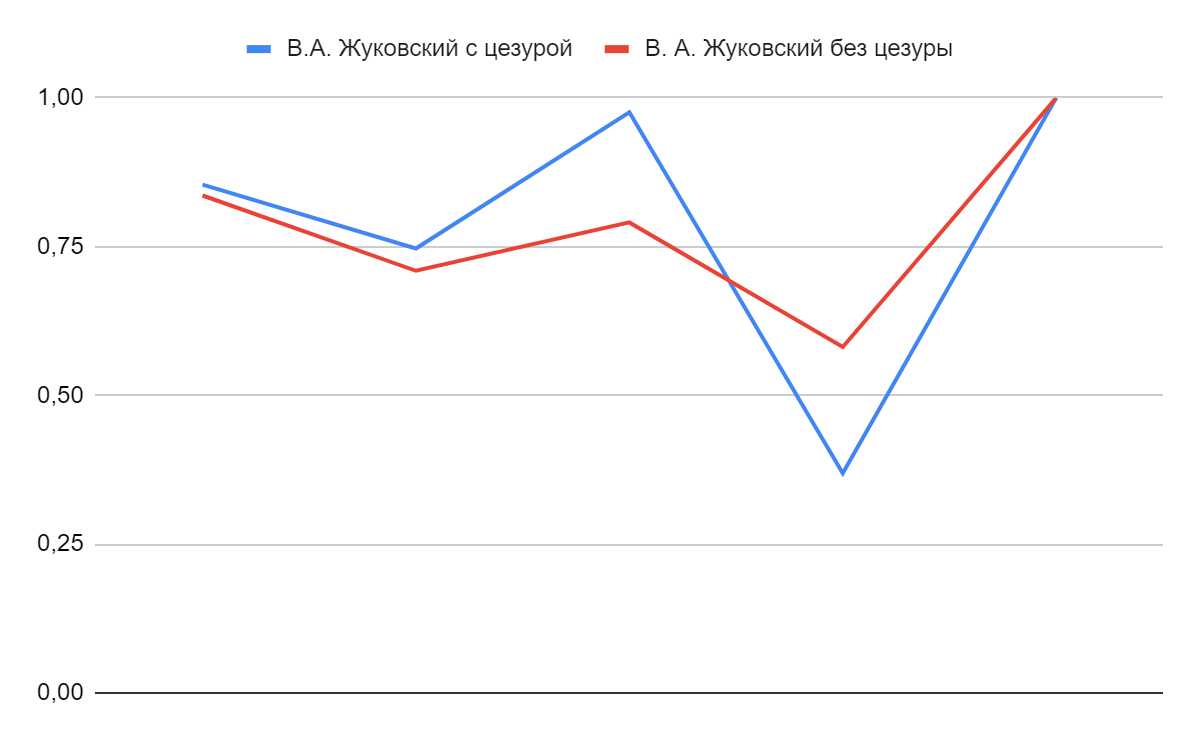 1811-1852


Полноударность 21,84%
В. К. Кюхельбекер
1823-1846
Полноударность 17,46%
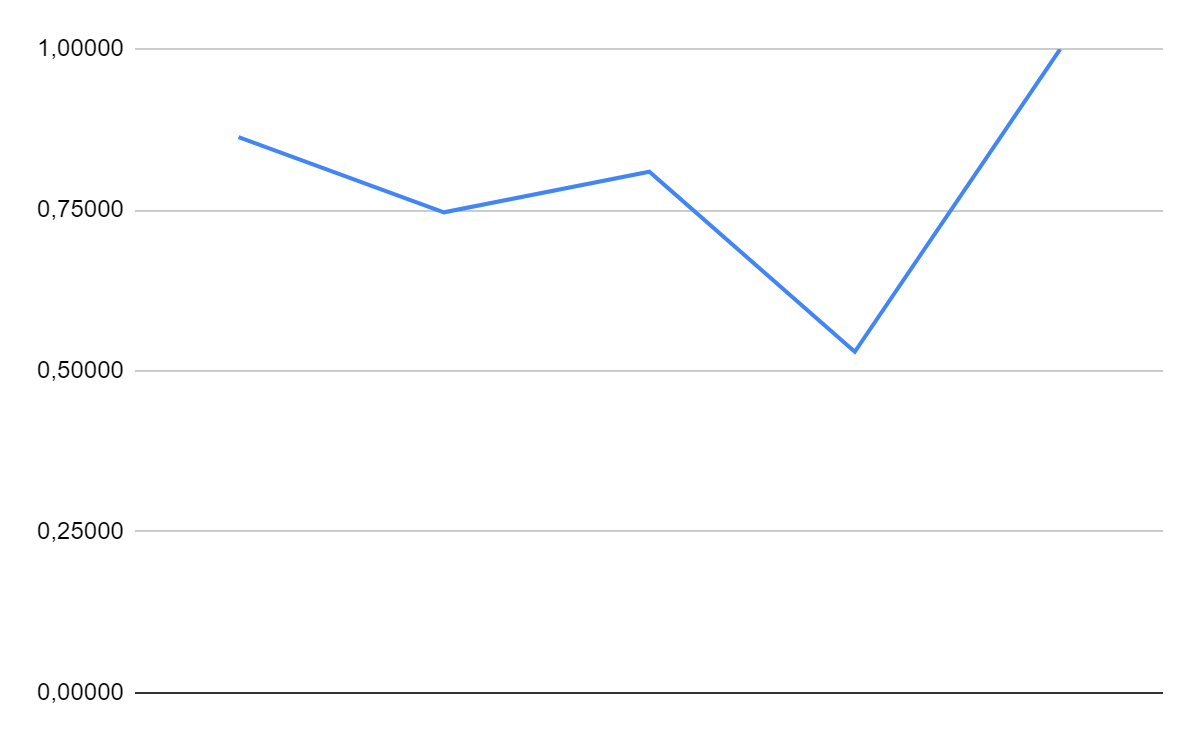 Е. А. Баратынский
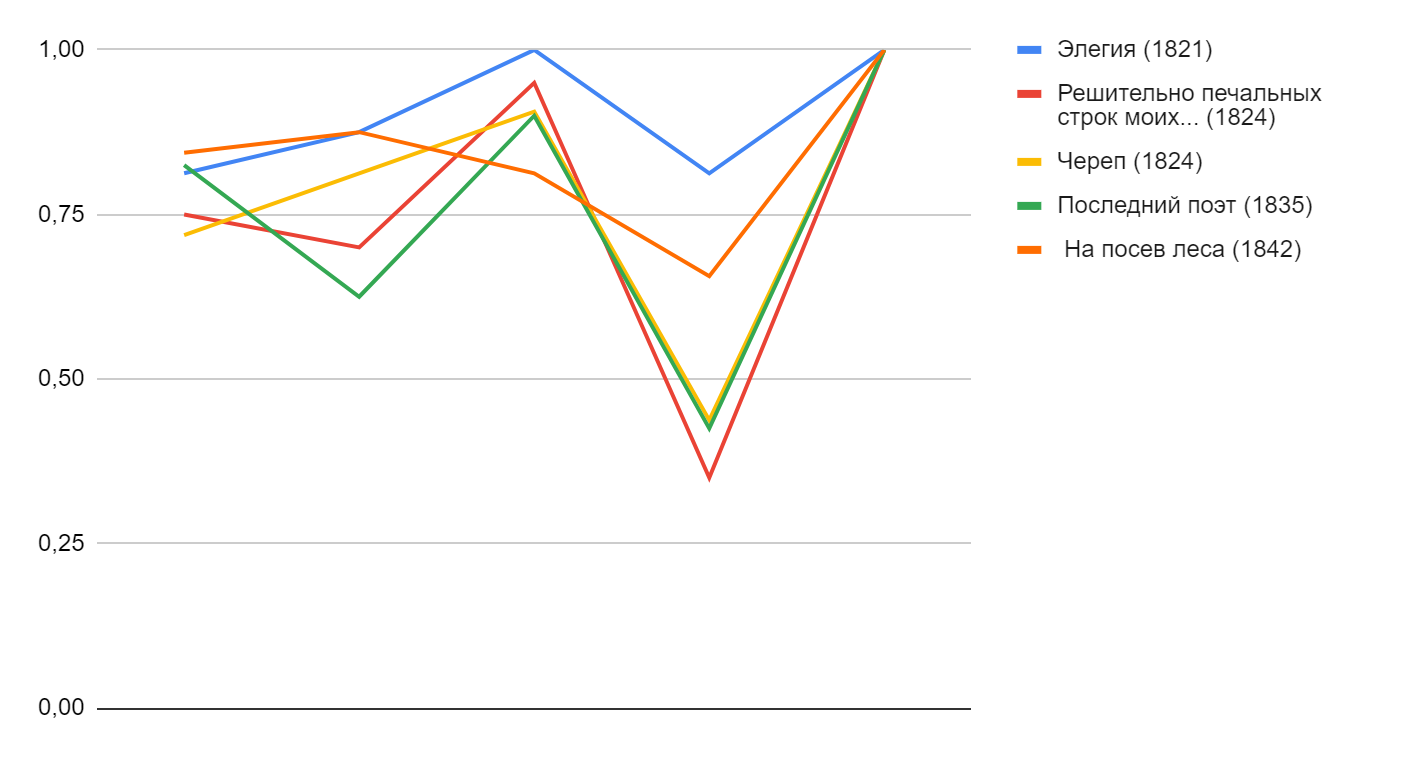 1821-1842

Средняя полноударность 30,89%

Максимальная полноударность 50%
П. А. Вяземский
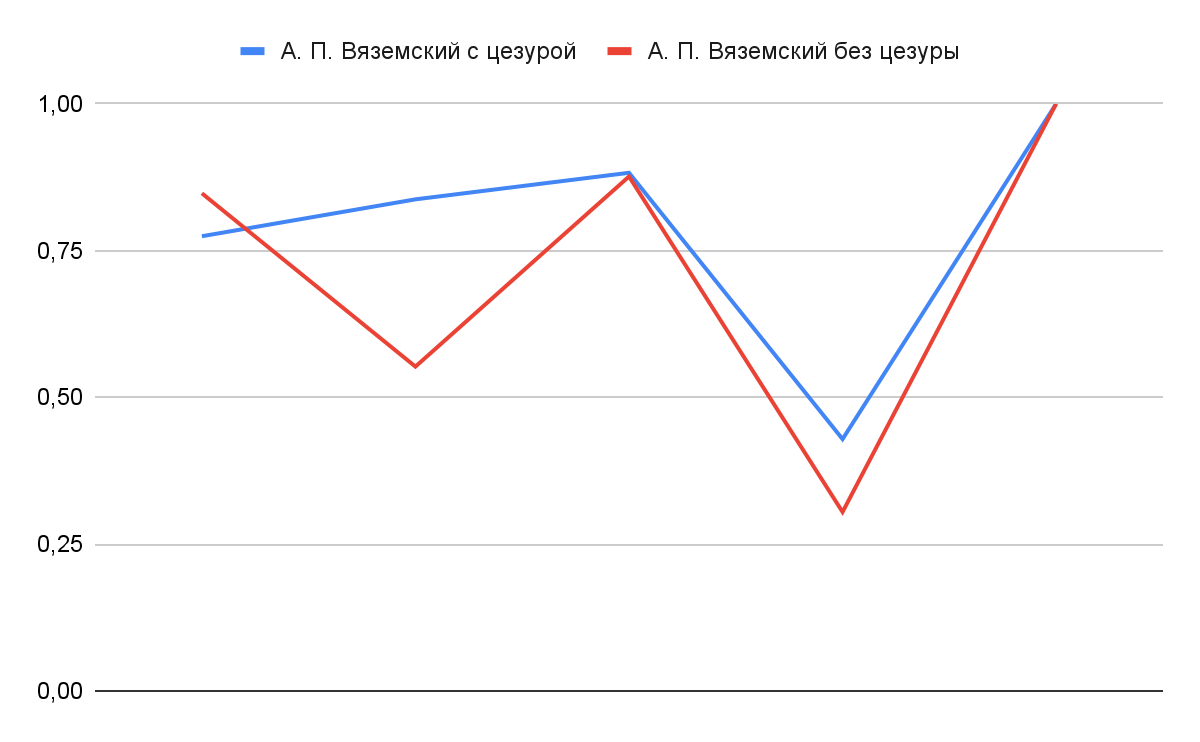 1813-1862
Полноударность 21,11%
Средние профили ударности поэтов преимущественно первой половины XIX века
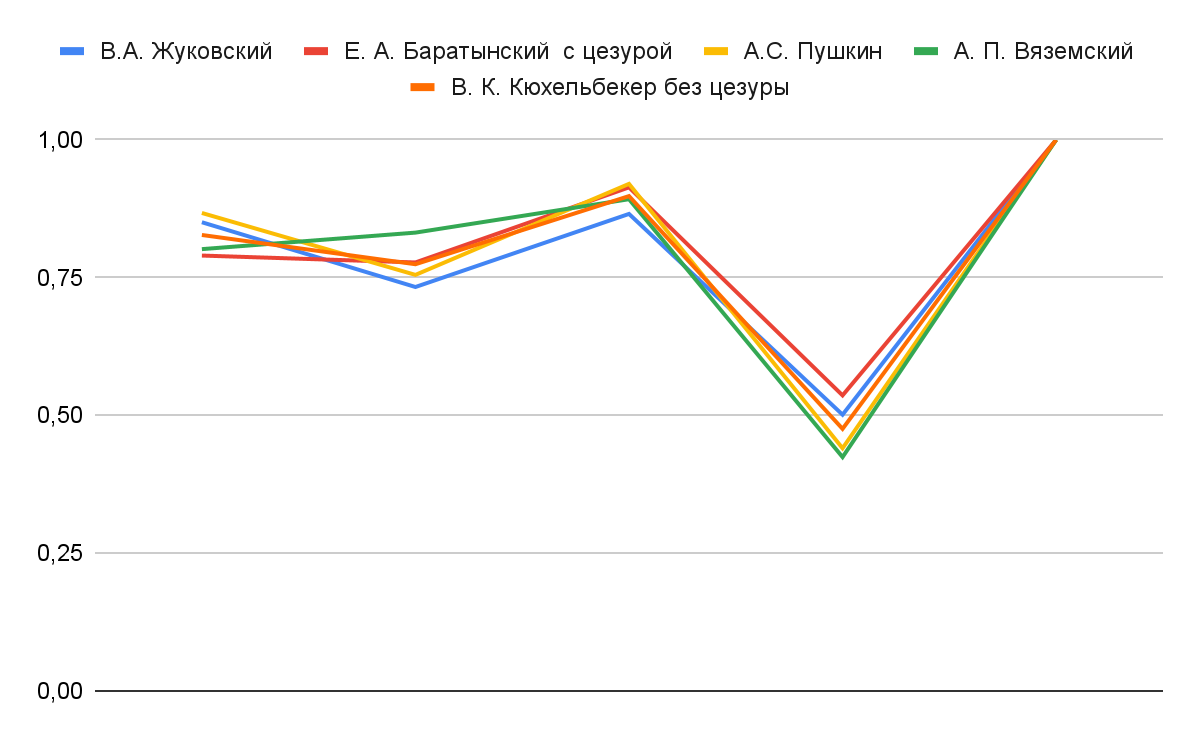 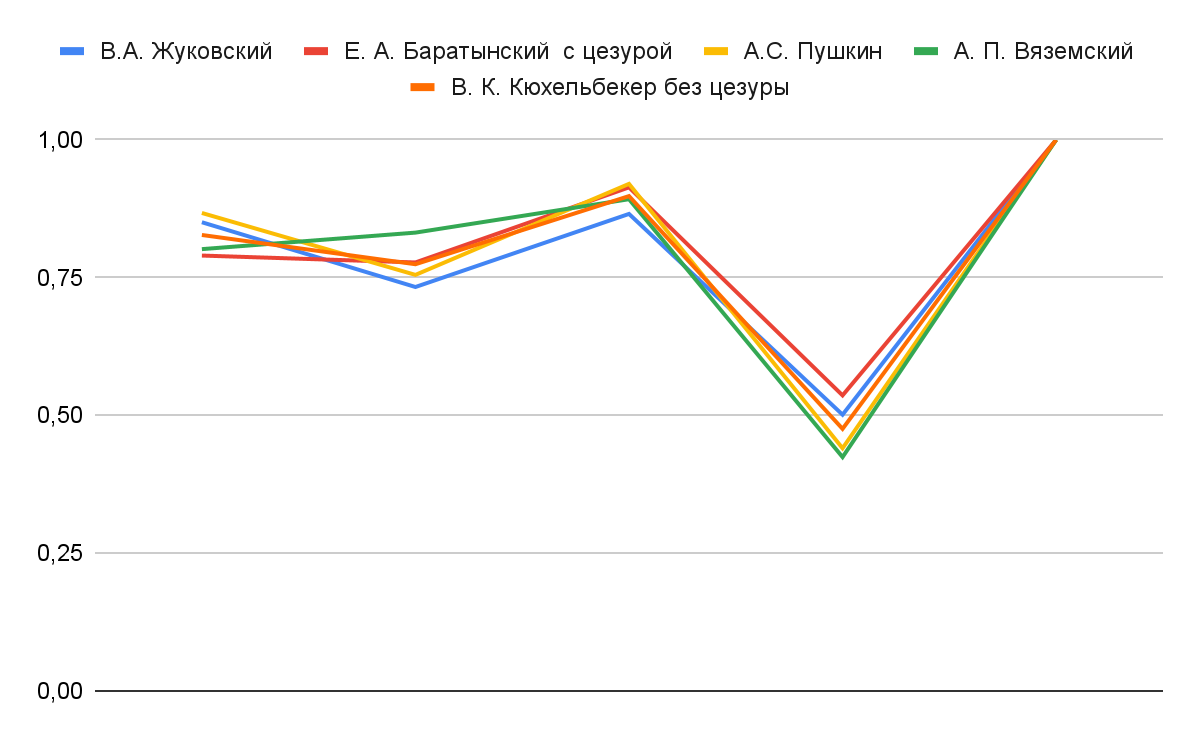 А. К. Толстой
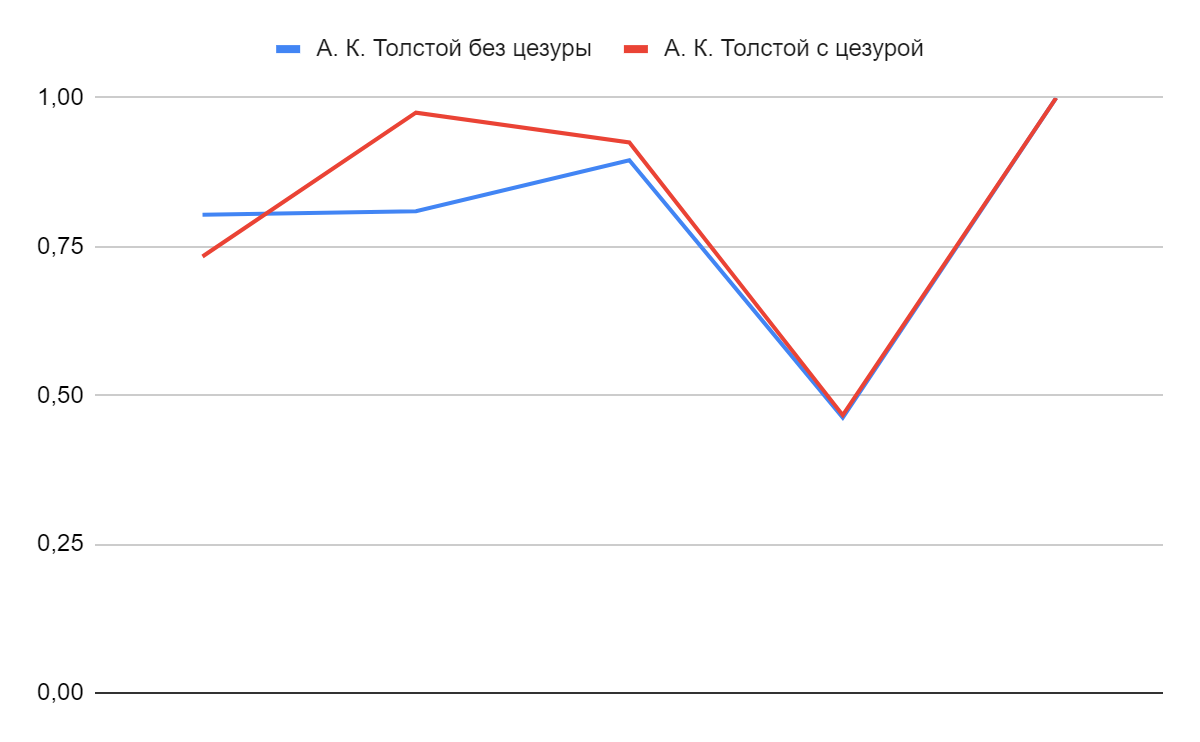 1840-1875
Полноударность 22,65%
К. К. Павлова
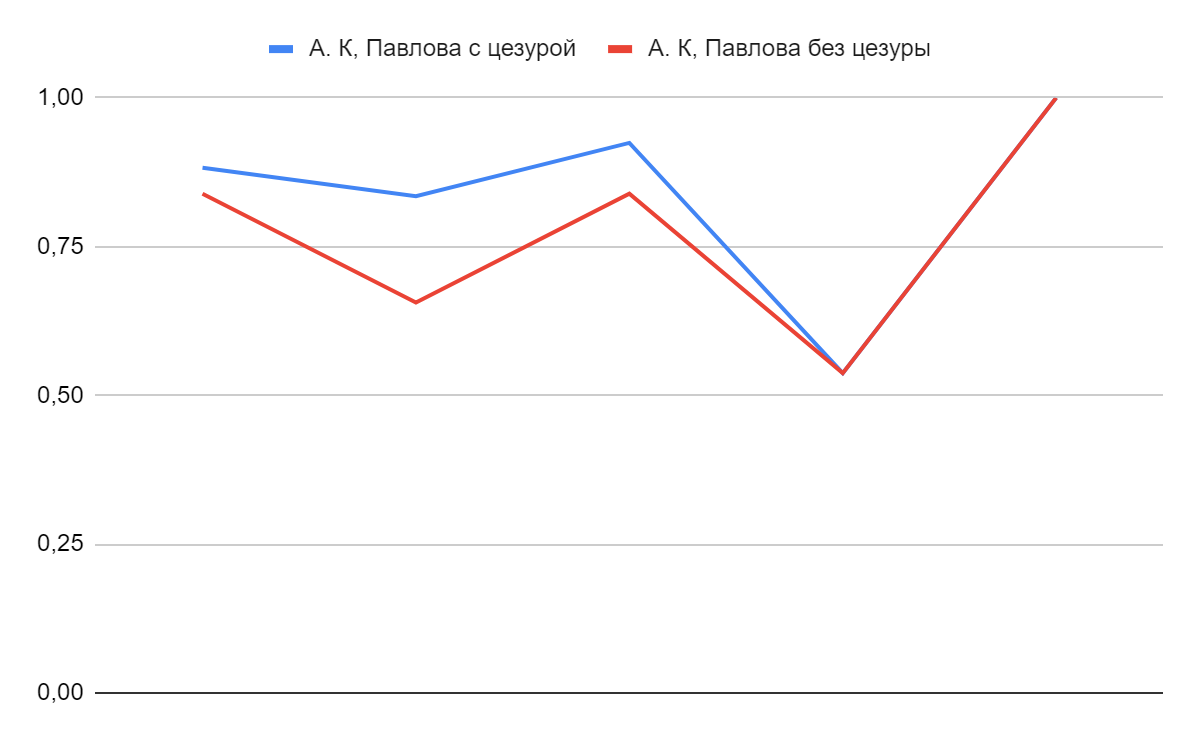 1840-1861
Полноударность 23,53%
Н. А. Некрасов
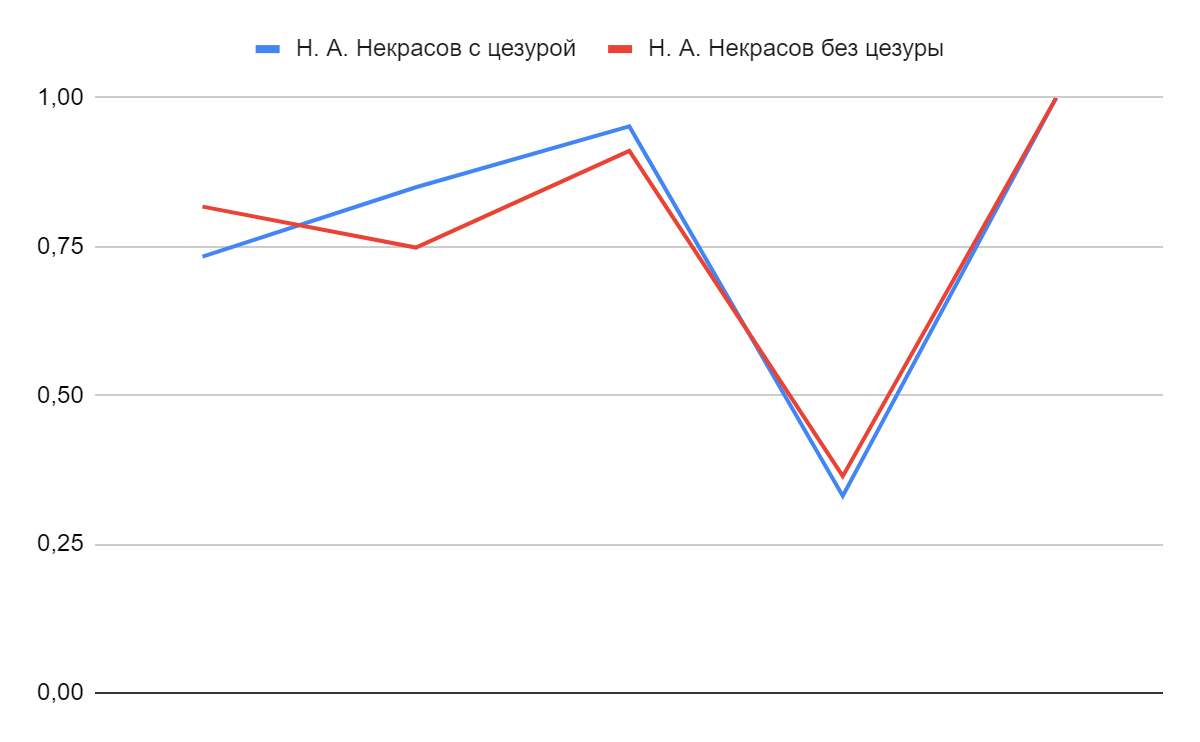 1839-1874
Полноударность 16,96%
Ф. И. Тютчев
1820-1870
Полноударность 27,49%
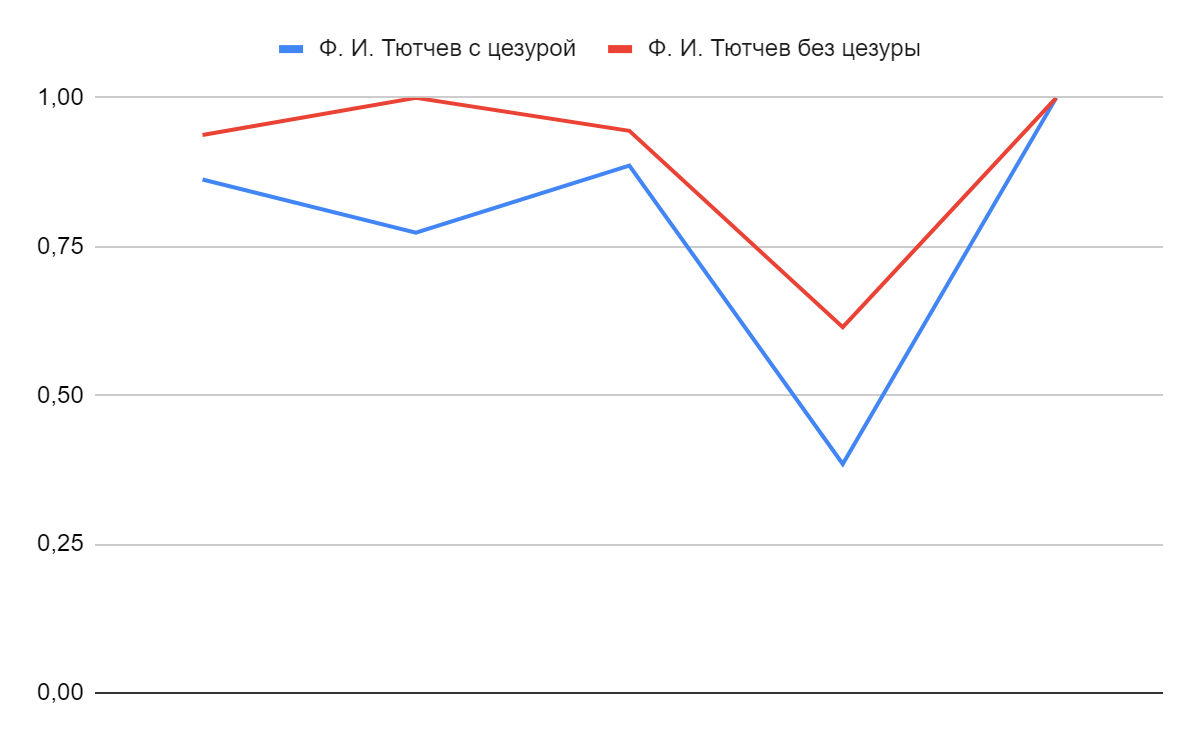 Я. П. Полонский
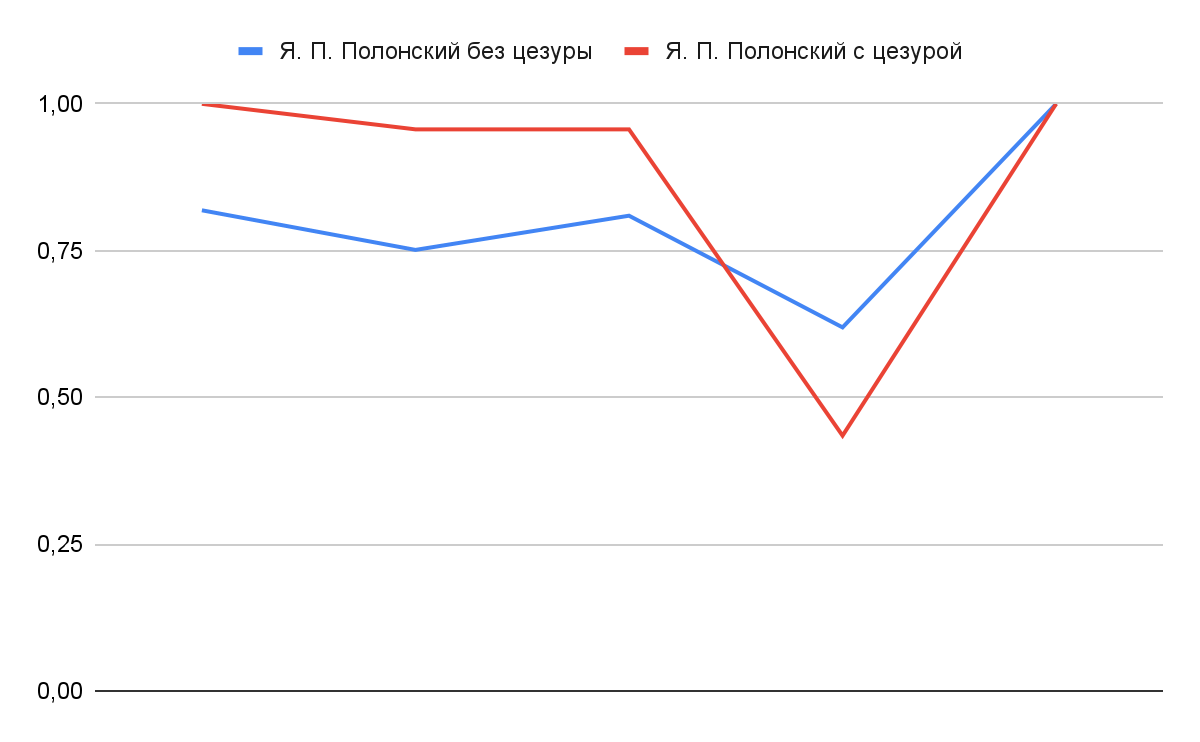 1842-1890
Полноударность 17,09%

Форма 5 в текстах с цезурой – 56%
Форма 5 в текстах без цезуры – 26%
Средние профили ударности поэтов преимущественно второй половины XIX века
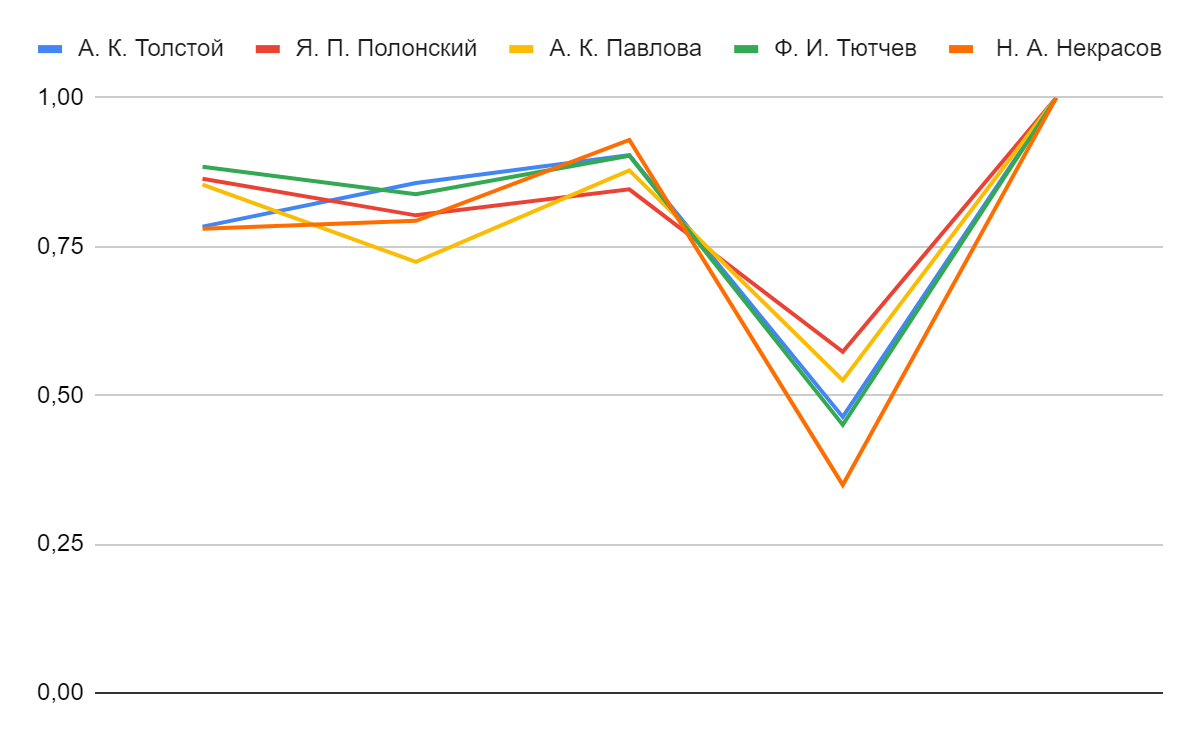 Первые попытки русского пятистопного ямба
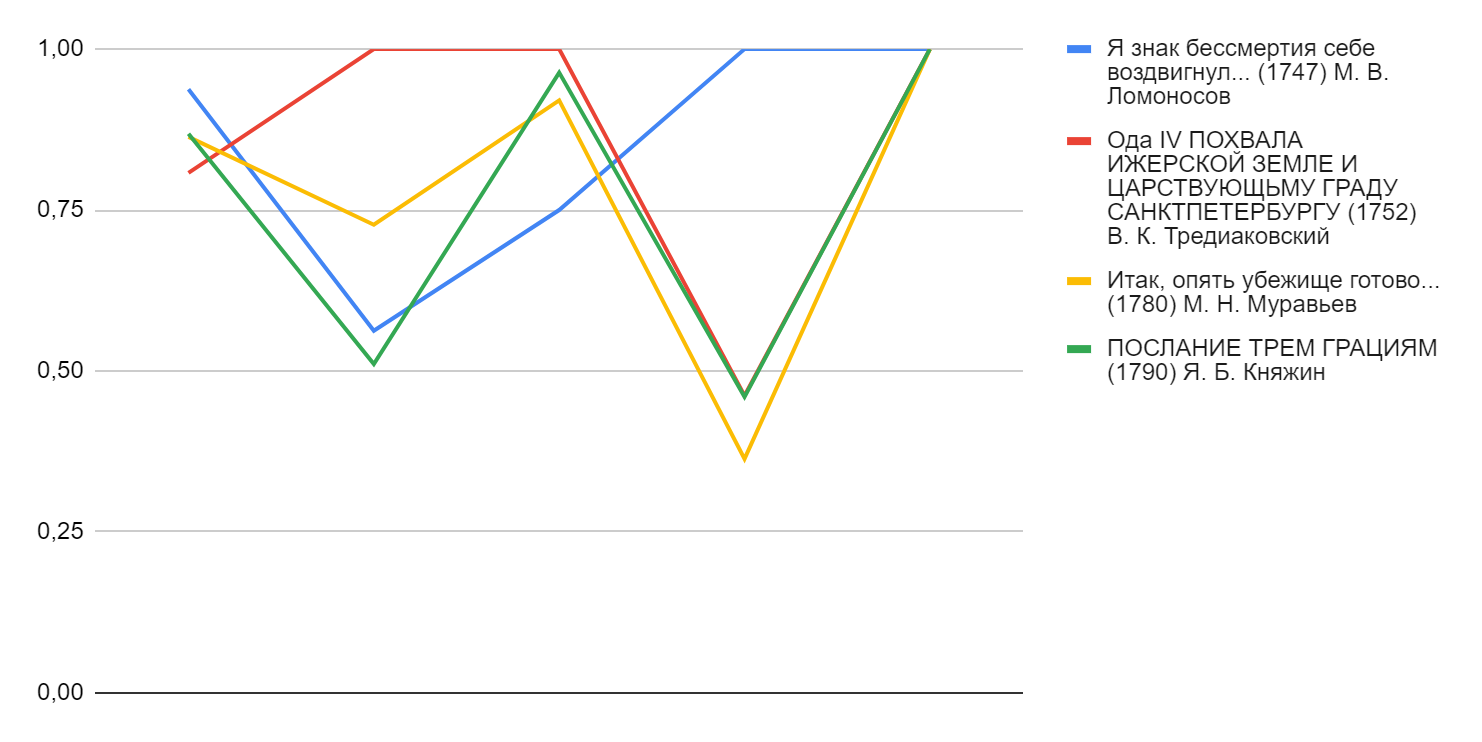 Речевая (РМ) и языковая (ЯМ) модели
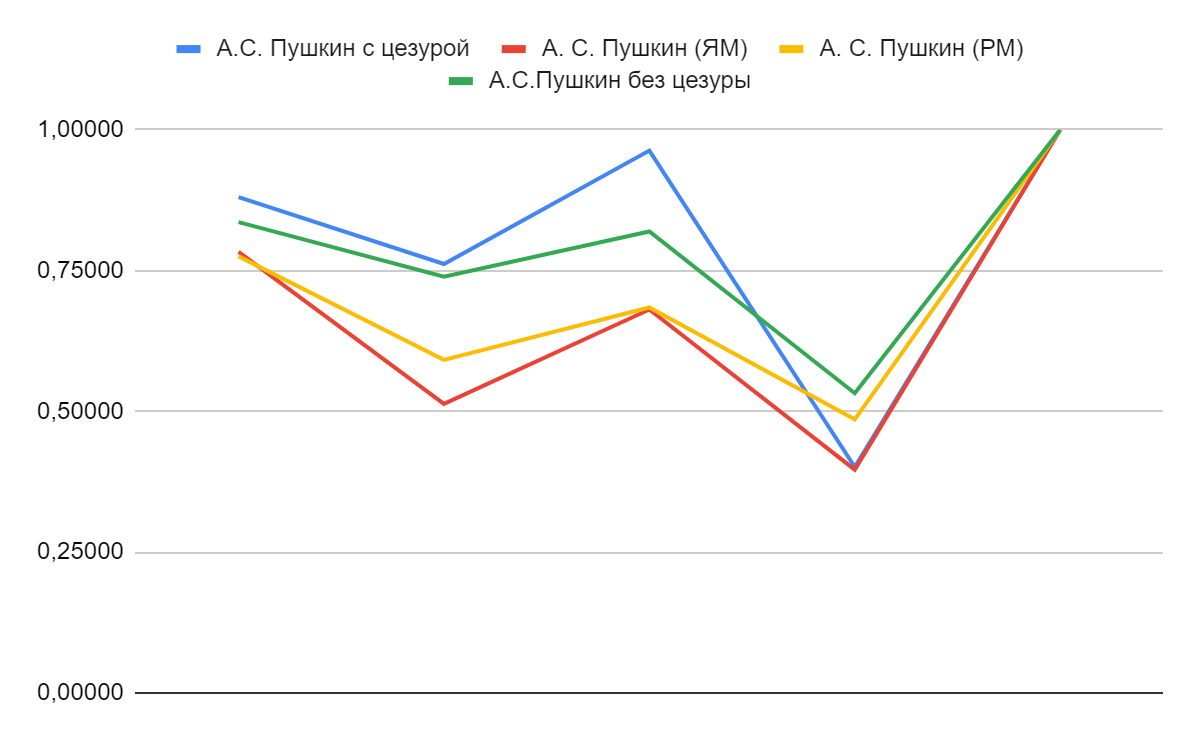 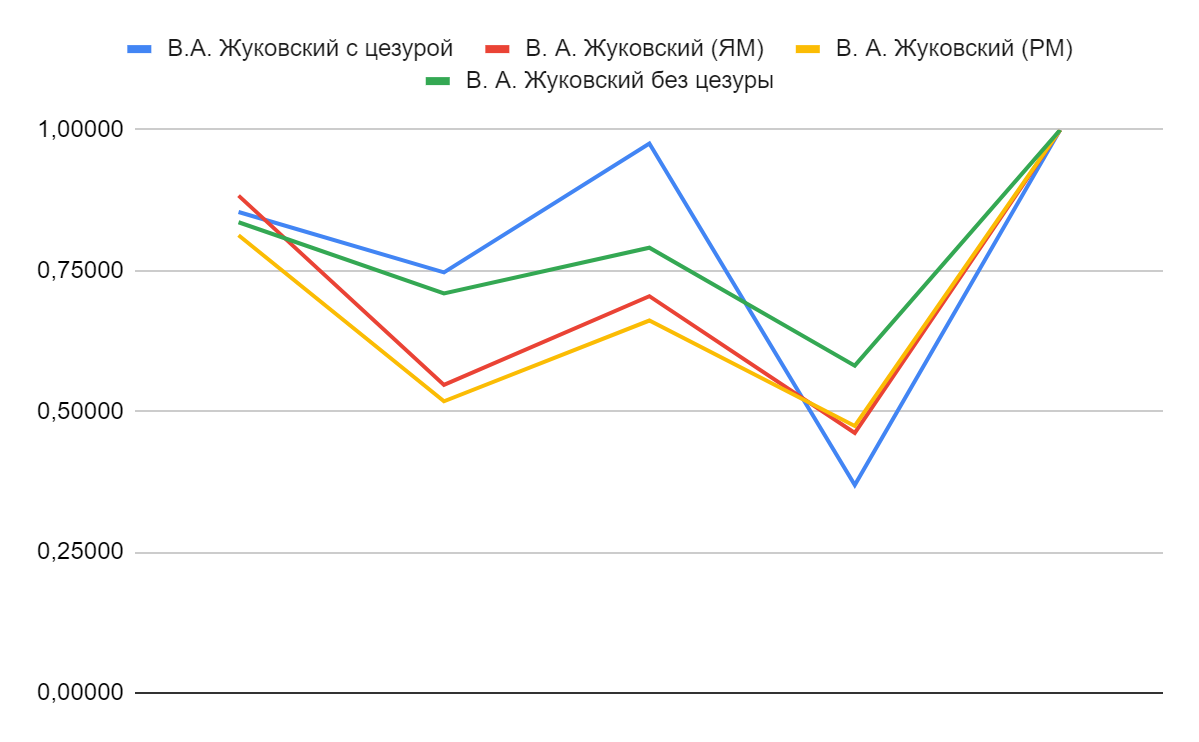 Речевая (РМ) и языковая (ЯМ) модели в сравнении со стихом XX века
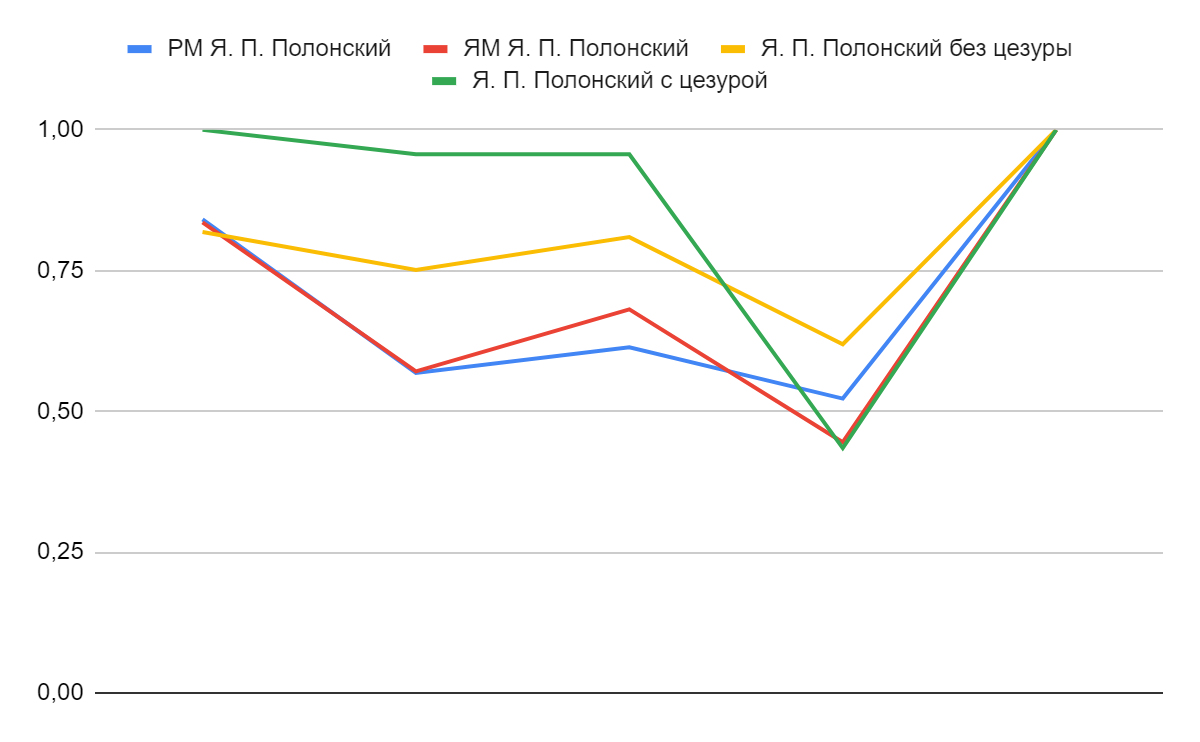 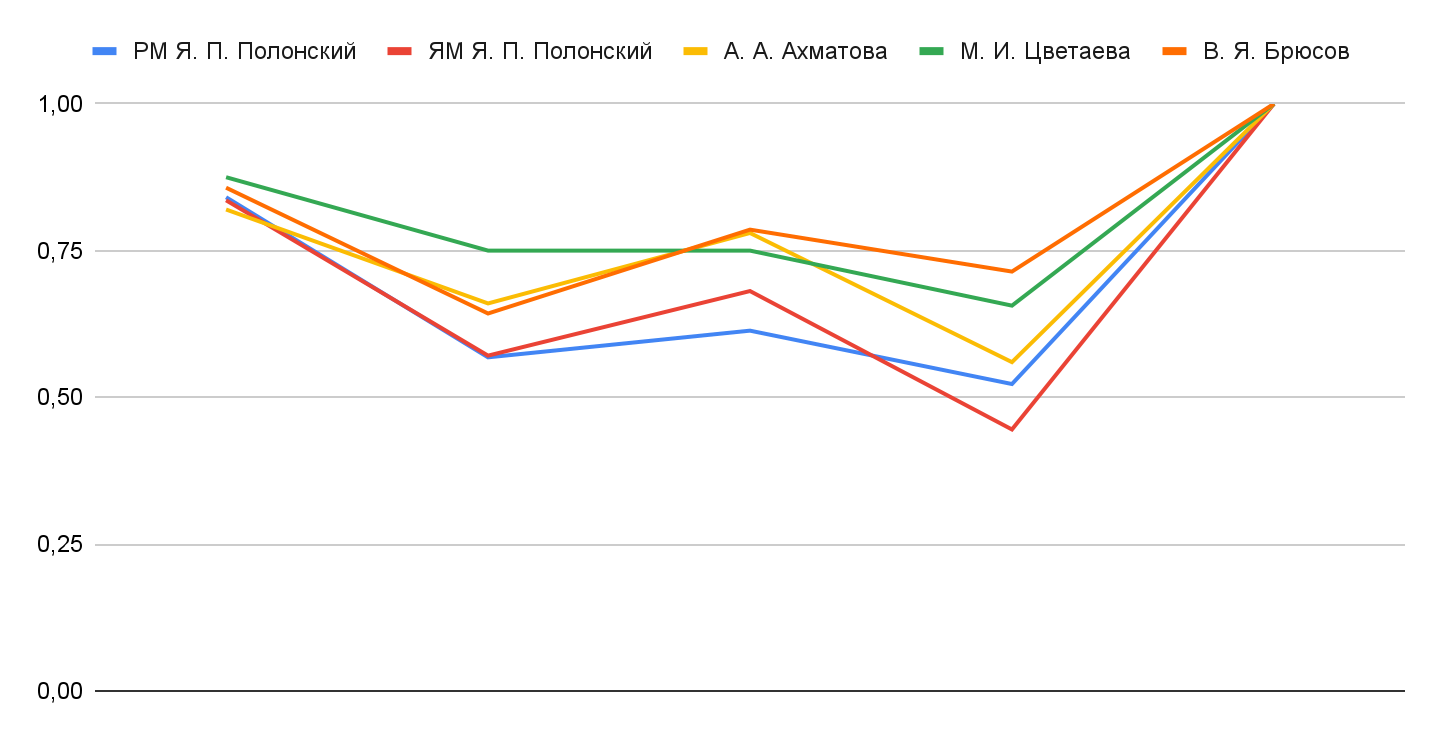 Русские переводы стихотворения “Mignon” И. В. Гёте
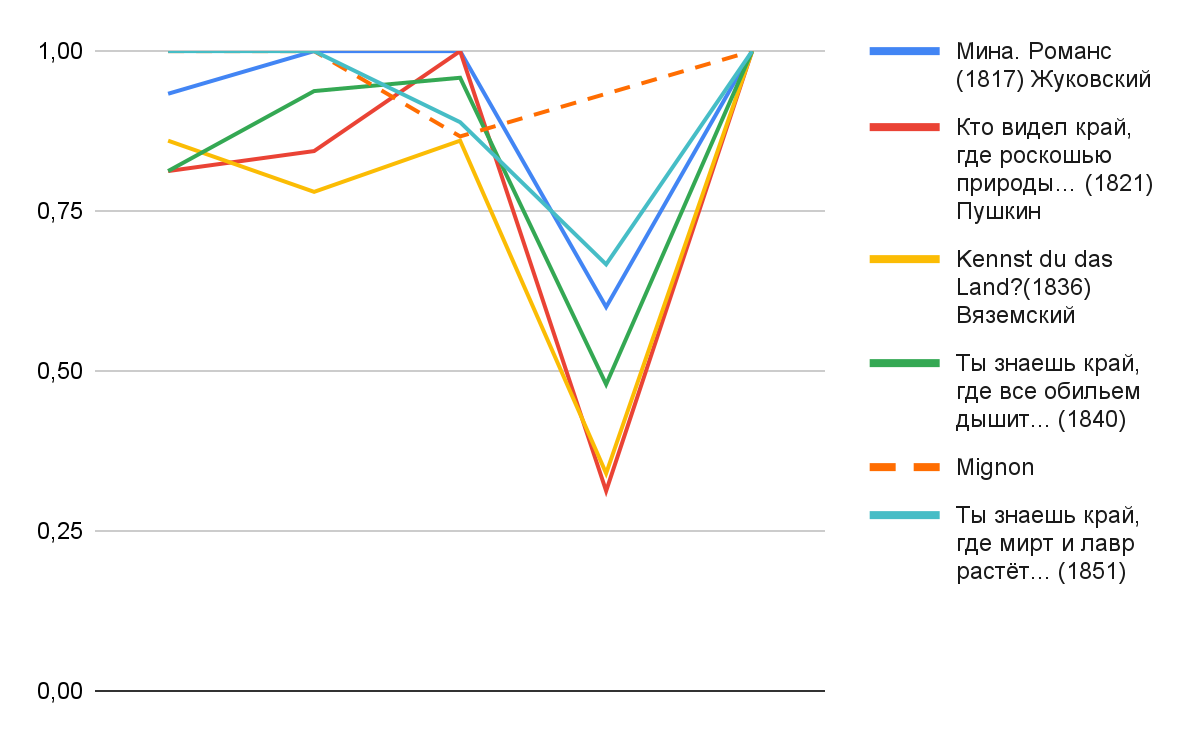 Комбинации типов ритмических слов в первой половине стиха с цезурой на стопе II
Основные варианты
Варианты с учётом возможных сверхсхемных ударений
Варианты с учётом возможной переакцентуации
Ритмические слова (РС). Сводная таблица
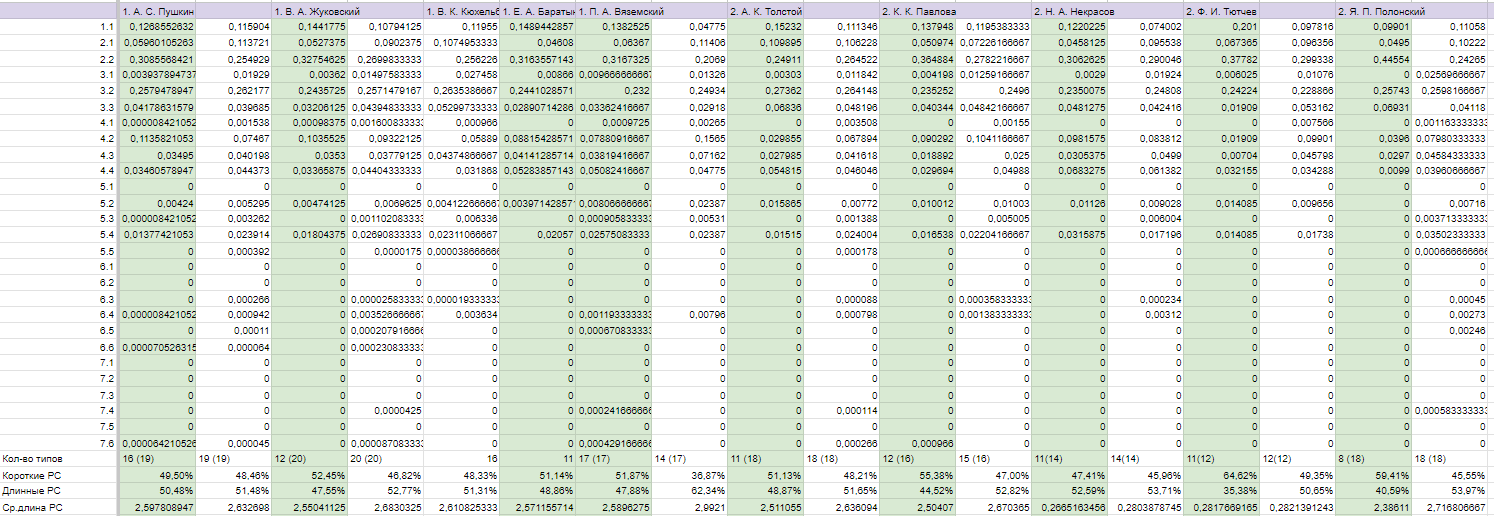 ритмические слова
Ритмические слова (РС). Сводная таблица
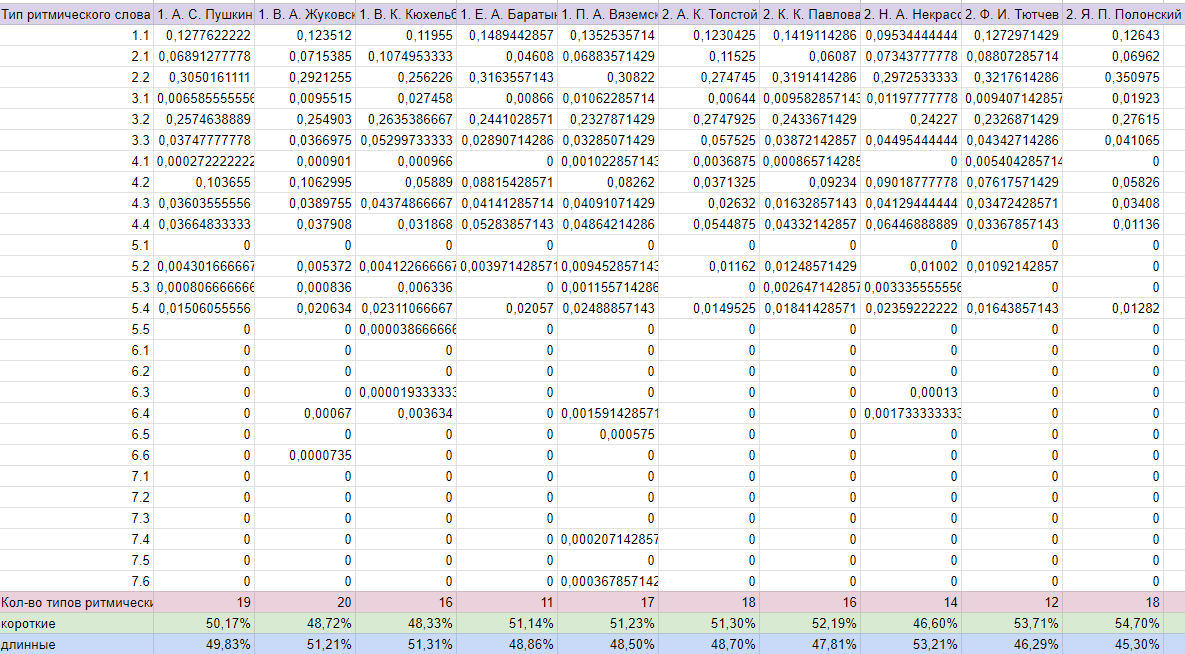 ритмические слова
Ритмические слова (РС). Лирика
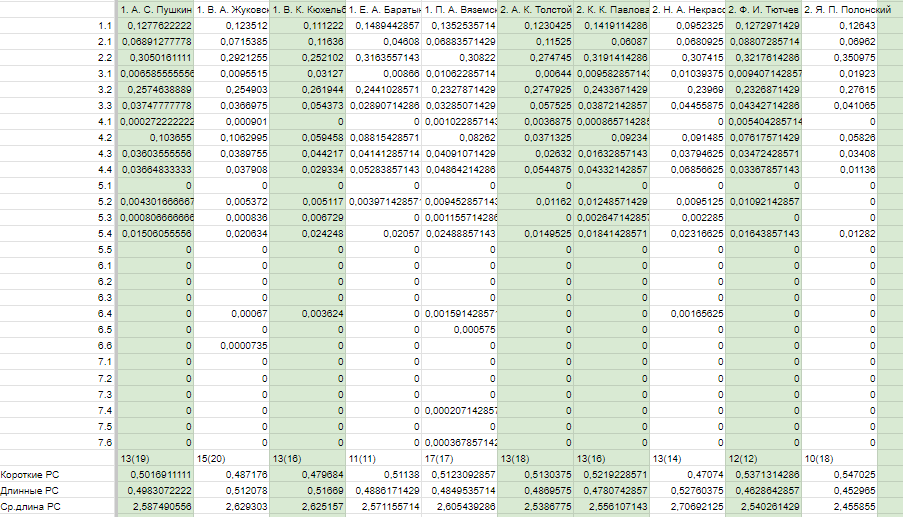 Ритмические слова (РС)
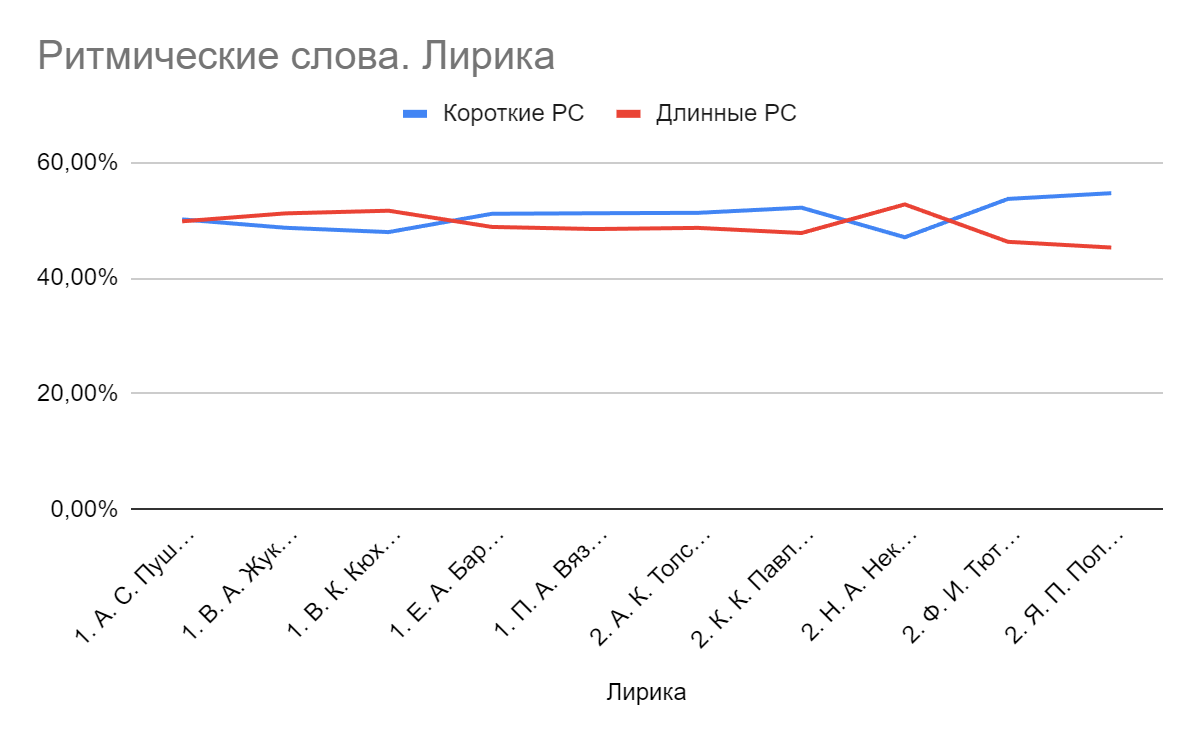 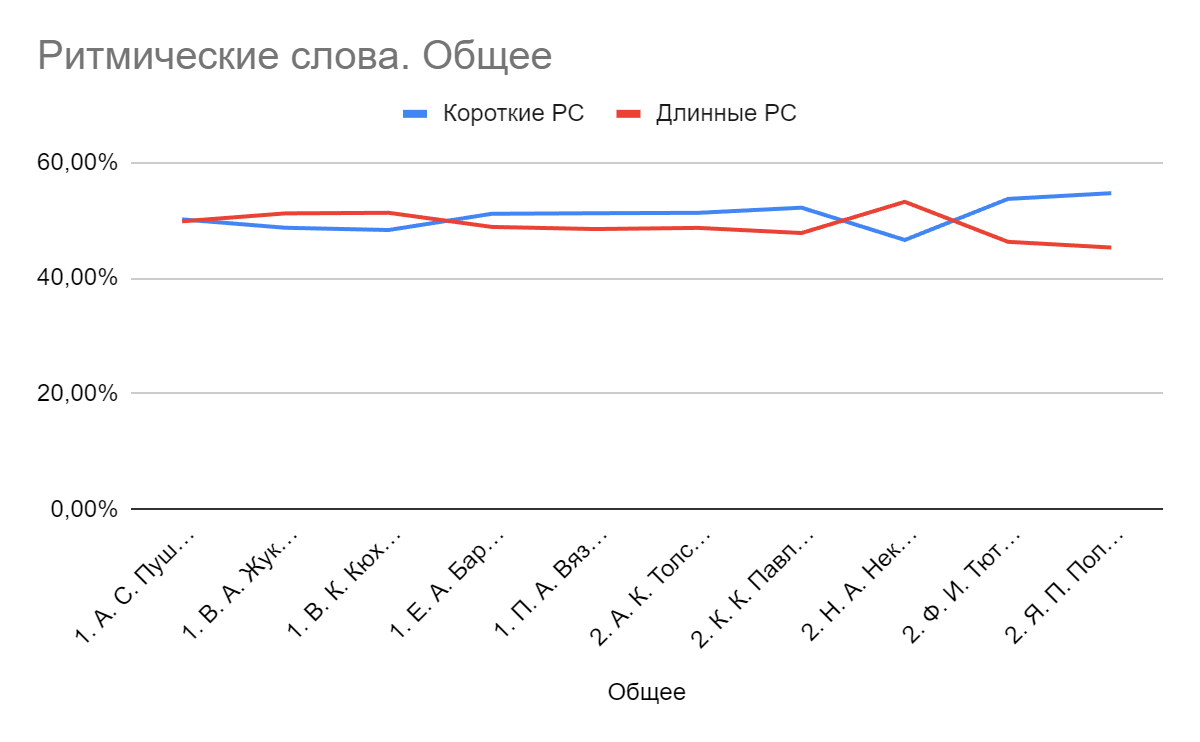 Средняя длина ритмического слова
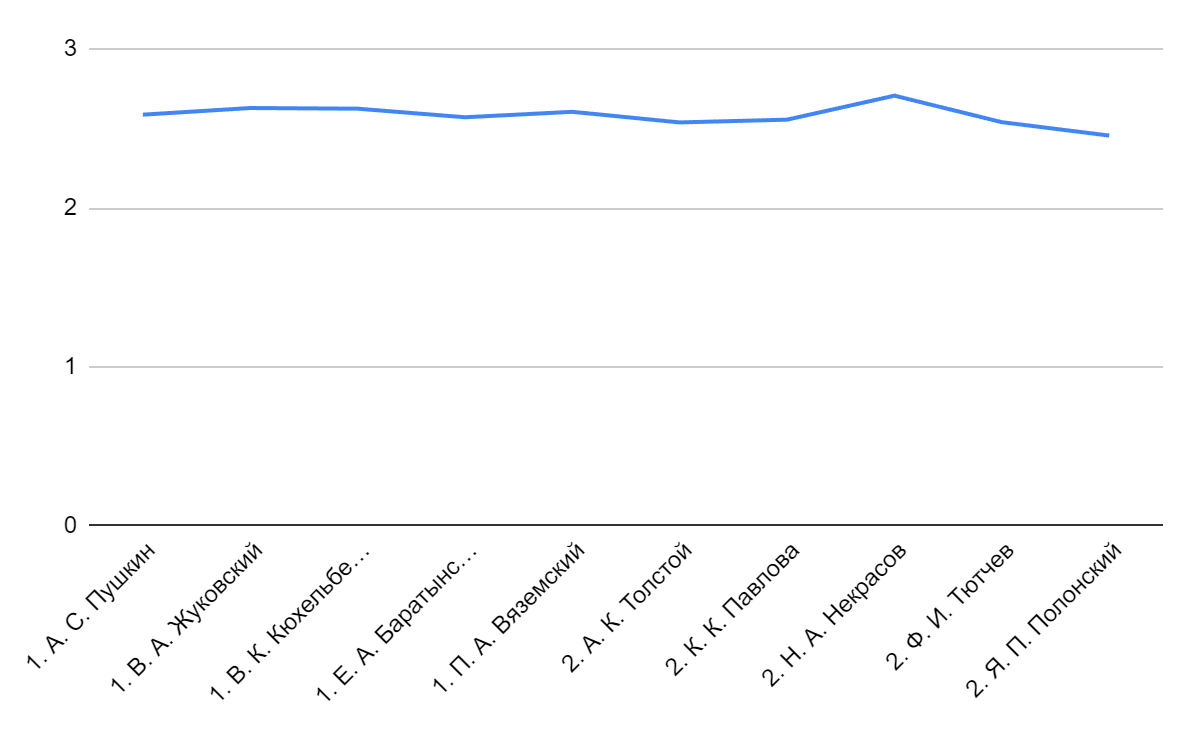 Типы ритмических слов
Безусловно ударные: знаменательные части речи – существительные, прилагательные, глаголы (но не вспомогательные), наречия (но не местоименные);
Двойственные: числительные, односложные формы “вспомогательных” глаголов («был», «стал»), местоименные наречия («там»), местоимения;
Безусловно безударные: служебные части речи  - частицы, союзы и предлоги.
Частеречный анализ (SpaCy)
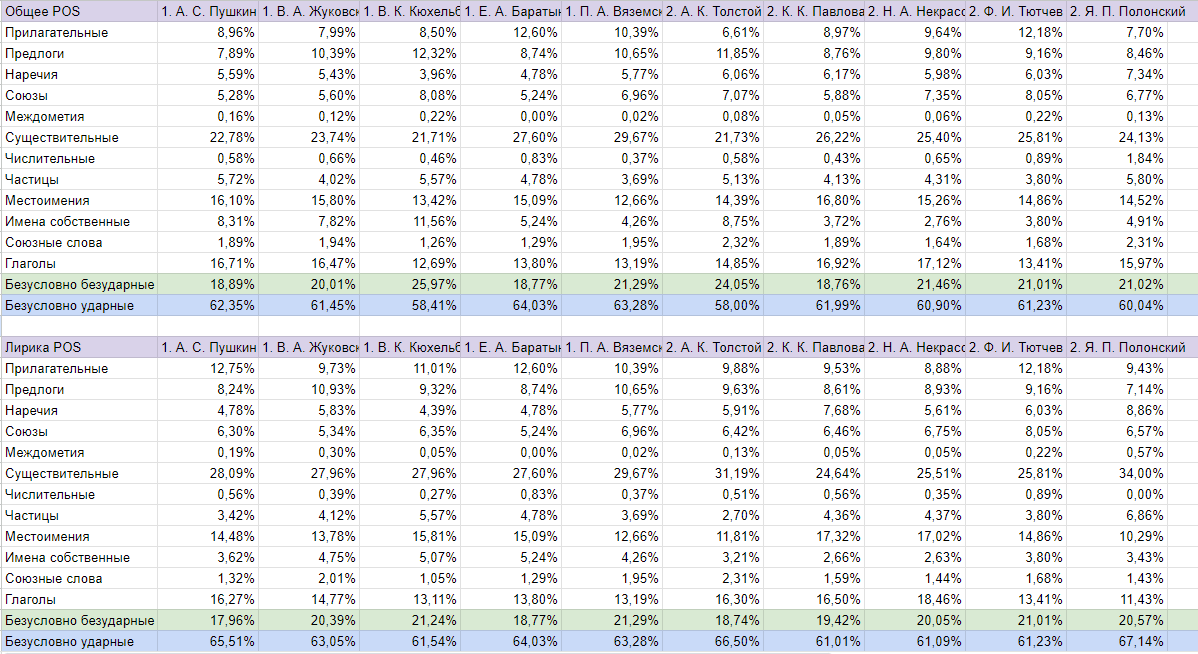 Частеречный анализ (SpaCy)
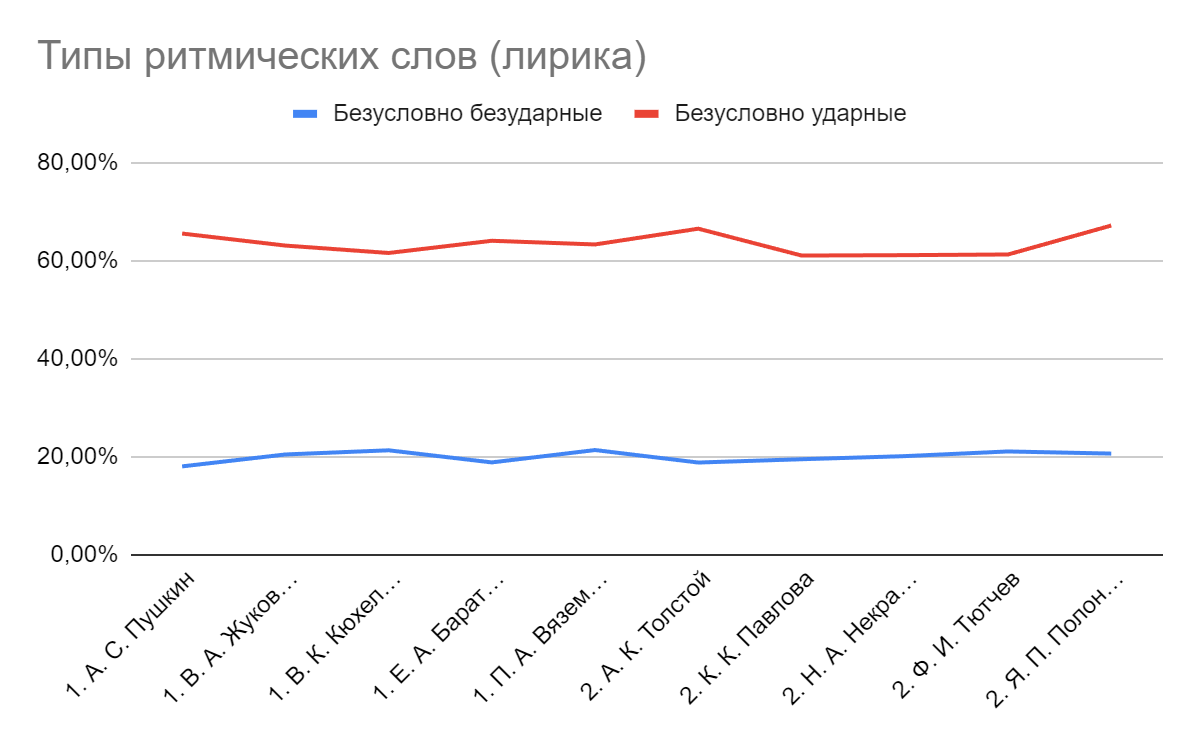 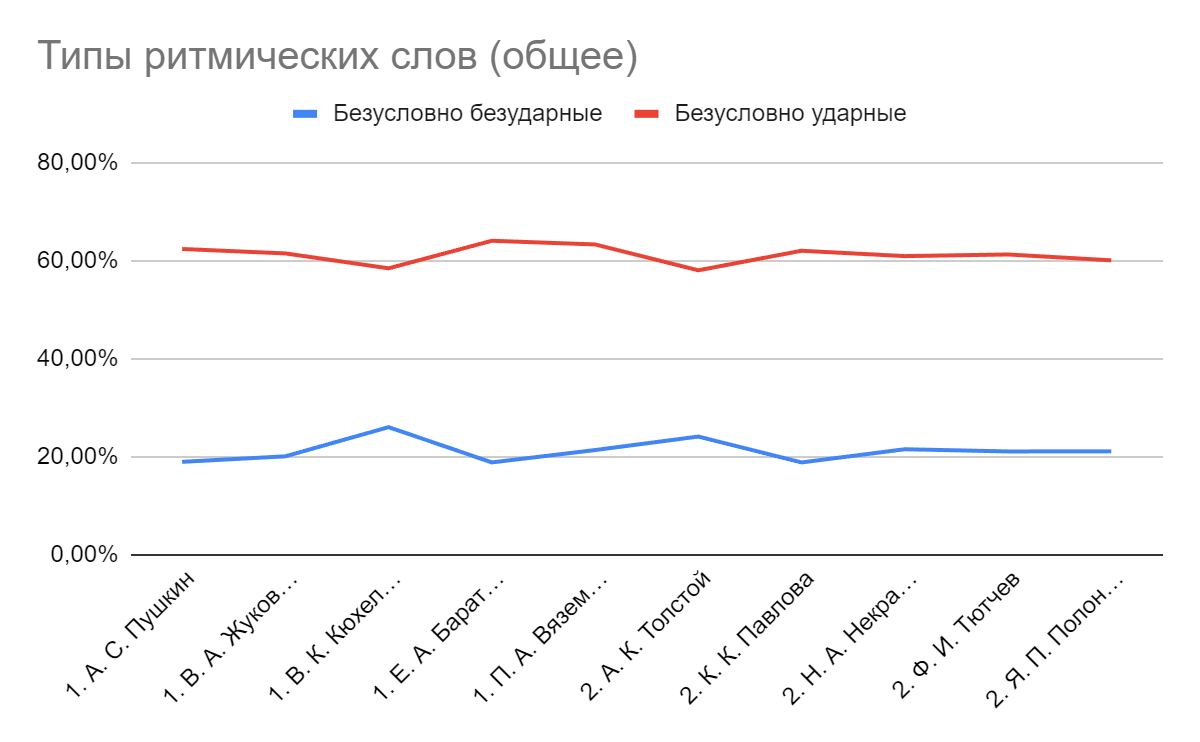 Отказ от постоянной цезуры приводит к усилению альтернации в первой части стиха, куда она мало распространяется при её наличии;
Предположительно, ЗРАД является реализацией ритмических свойств, заложенных в моделях стиха, которые построены по прозе;
Связь между длиной ритмического слова и частью речи относительна, поскольку клитики относятся к безусловно безударным словам и не отвечают за постановку ударения;
Уровень полноударности стиха находится в корреляции с именным и глагольными стилями;
У авторов более раннего периода разница в количестве длинных и коротких слов минимальна. Со временем она увеличивается;
Длина ритмического слова мало зависит от жанра
Классификация А. Белого не подкрепляется другими ритмическими данными. Большинство изменений имеет хронологический характер и не зависит от “категории” автора.
Спасибо за внимание!